Metabolic DiseasesLesson 1.4
Part 1: Nutrients and the calorie:
What food’s in your food?
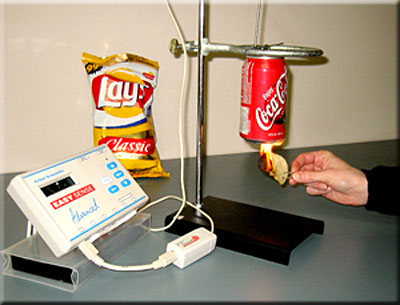 Do Now
What are the main components of food and what does the body use them for?
Carbohydrates, Fats/Lipids, and Protein 

Vitamins and Minerals

Indigestible plant components like fiber
Do Now
What are the main components of food and what does the body use them for?

Carbohydrates, Fats/Lipids, and Protein - the body uses them for calories and structures. 
Vitamins and Minerals – the body uses them to help proteins (such as enzymes) perform important functions.
Indigestible plant components like fiber - the body uses them to help digestion.
The calorie: What is it?
ActivityCalorimetry Lab
Measuring calories in food
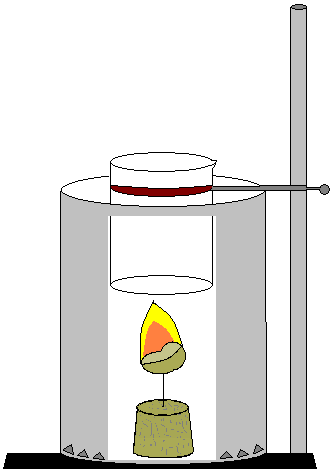 A calorie is a measurement of energyIt is the amount of energy that is needed to raise the temperature of 1 gram of water by one degree Celsius
Wrap Up
What is the relationship between the release of energy in the form of heat and calories?

Do all macronutrients provide the same number of calories?
Wrap Up
Different macronutrients provide different amounts of calories!
Homework
Finish off the virtual calorimetry lab and answer the following question:

Were you surprised by any of your findings?